Age-depth modelling - practical
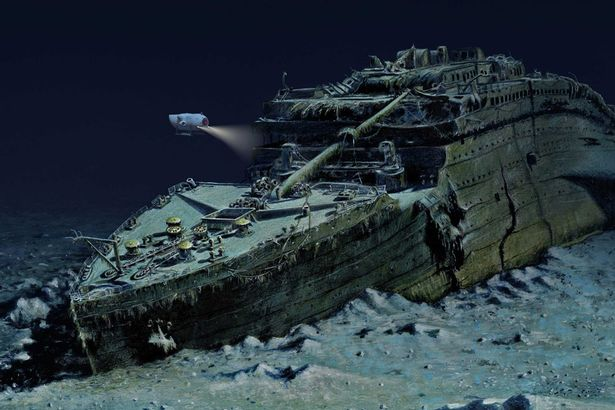 Age-depth modelling
Classical and Bayesian age-models
Hands-on of clam, Bacon and Plum in R
Your own data
clam
Classical age-depth model
Does linear interpolation, linear/polynomial regression, spline, smooth spline, lowess
Calibrates dates
Samples from dates and draws age-depth curves
clam - installing
Let’s try this first, to get used to R and files 
fast, many types of classical age-models
Open R or Rstudio (a recent version, e.g. 4.2.2)
If you haven’t installed clam yet, type:
	install.packages(‘clam’)
Choose a nearby mirror
Note upper/lower case, spaces, quotes
No need to reinstall each time, only after updates
clam - loading
Now load the clam code:
	require(clam)
or
	library(clam)
clam – calibrating dates
Now calibrate a date (this uses the rintcal package):
	calibrate(130, 30)
or
	calibrate(130, 30, BCAD=TRUE)
clam – age-depth models
Now run the example core, using default settings:
	clam()

The run's files will be put in this folder: /Users/maarten/Desktop/clam_runs/Example

 Warning, dates spanning beyond the calibration curve will be truncated! 
 Calibrating dates...  Interpolating, sampling.....
  Example's 95% confidence ranges span from 20 to 503 yr (average 236 yr)
  Fit (-log, lower is better): 7
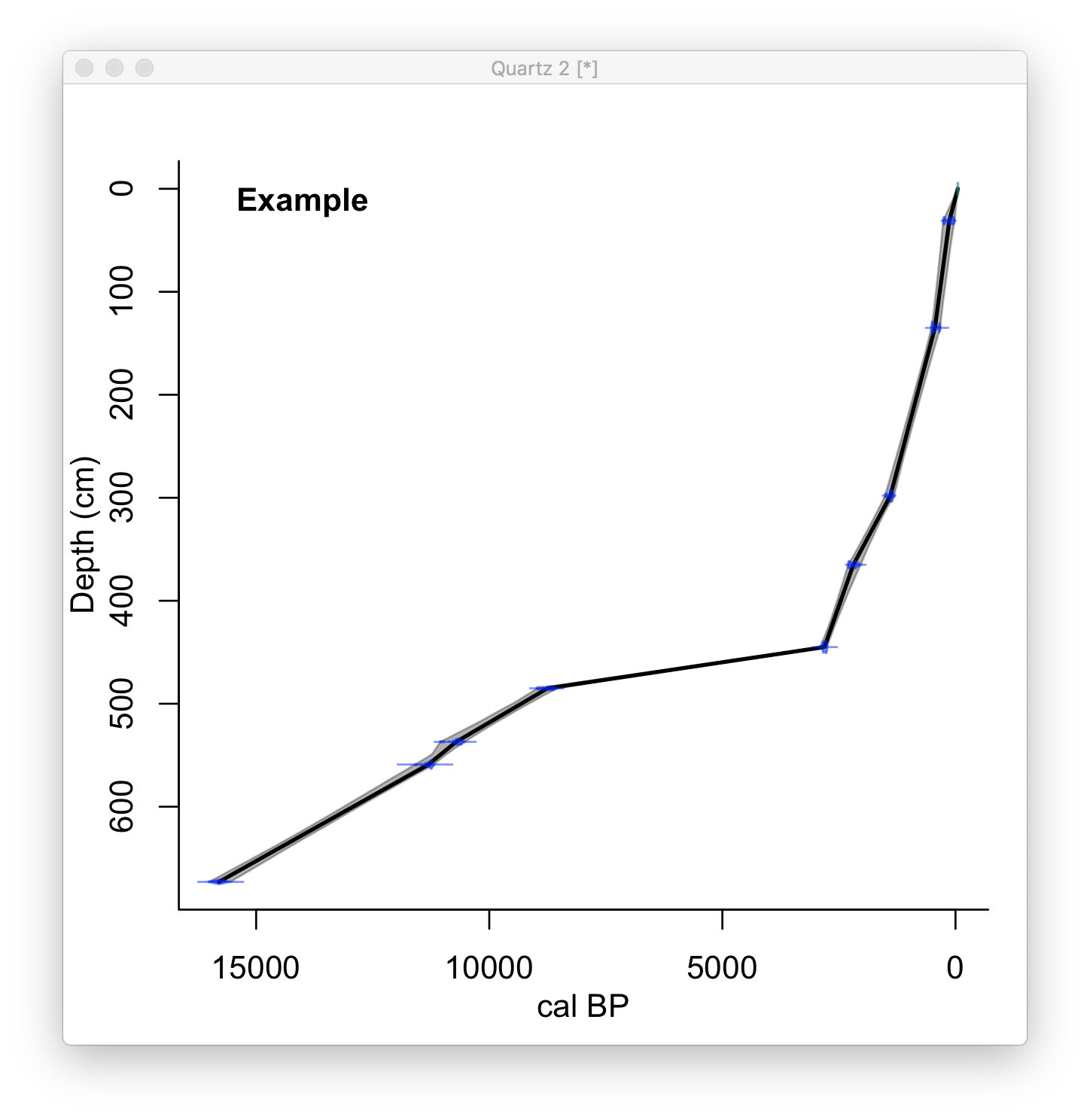 clam - options
Or, for example, a smooth spline (4):
	clam(, 4)
Or, impose a hiatus at 470 cm depth:
	clam(, 4, hiatus=470)
and there was a thick tephra at 280-270 cm depth:
	clam(, 4, hiatus=470, slump=c(280, 270))
To see all clam’s options, type:
	?clam
clam - files
Each time, files will be made with the dates, ages for each depth, and also pdfs of the age-depth models.
If allowed, clam will create an umbrella-folder “clam_runs” from the directory where it is working.
Clam will tell you where it put the files: 
	clam()

The run's files will be put in this folder: /Users/maarten/Desktop/clam_runs/Example

 Warning, dates spanning beyond the calibration curve will be truncated! 
 Calibrating dates...  Interpolating, sampling.....
  Example's 95% confidence ranges span from 20 to 503 yr (average 236 yr)
  Fit (-log, lower is better): 7
clam – folders and files
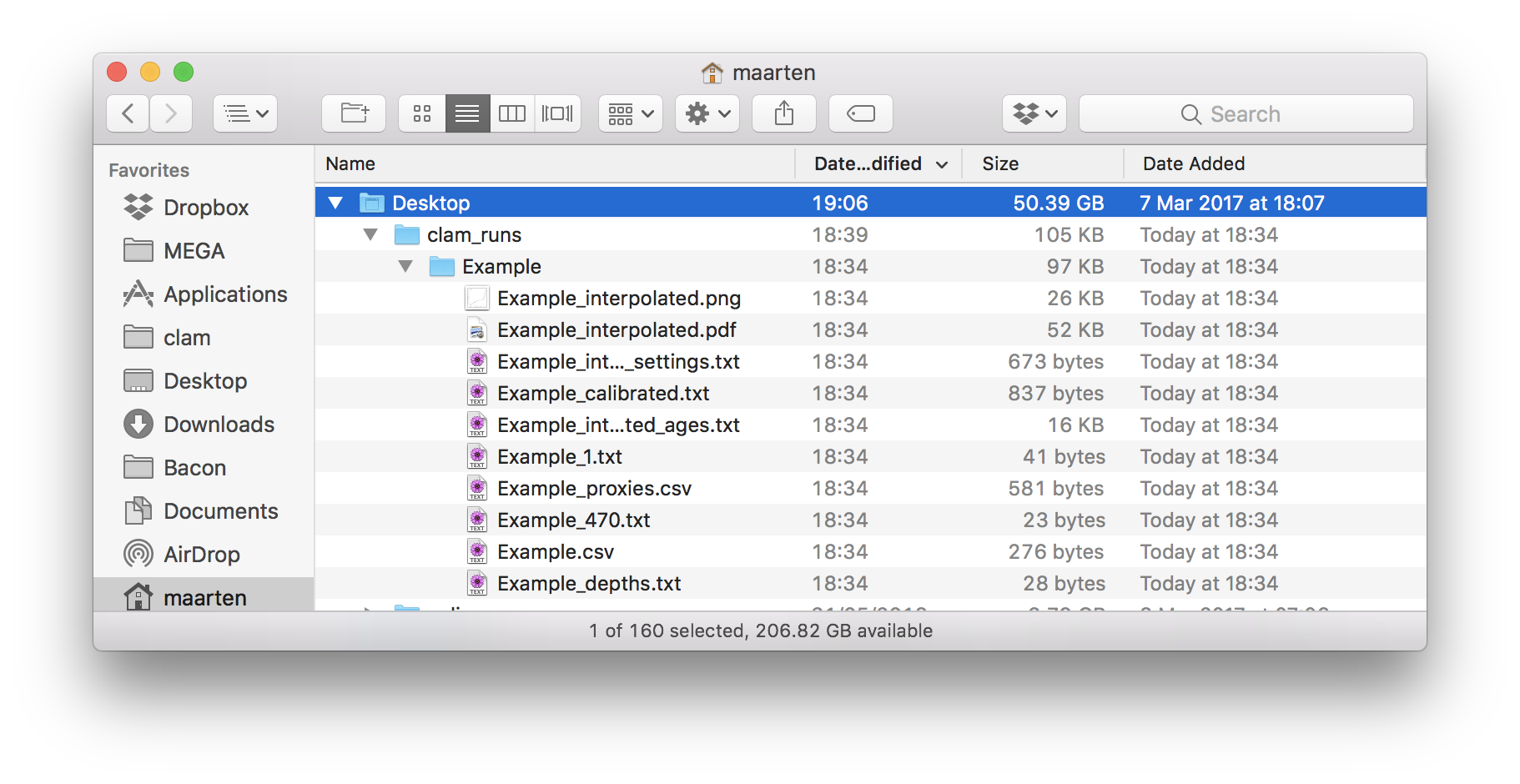 clam - .csv file
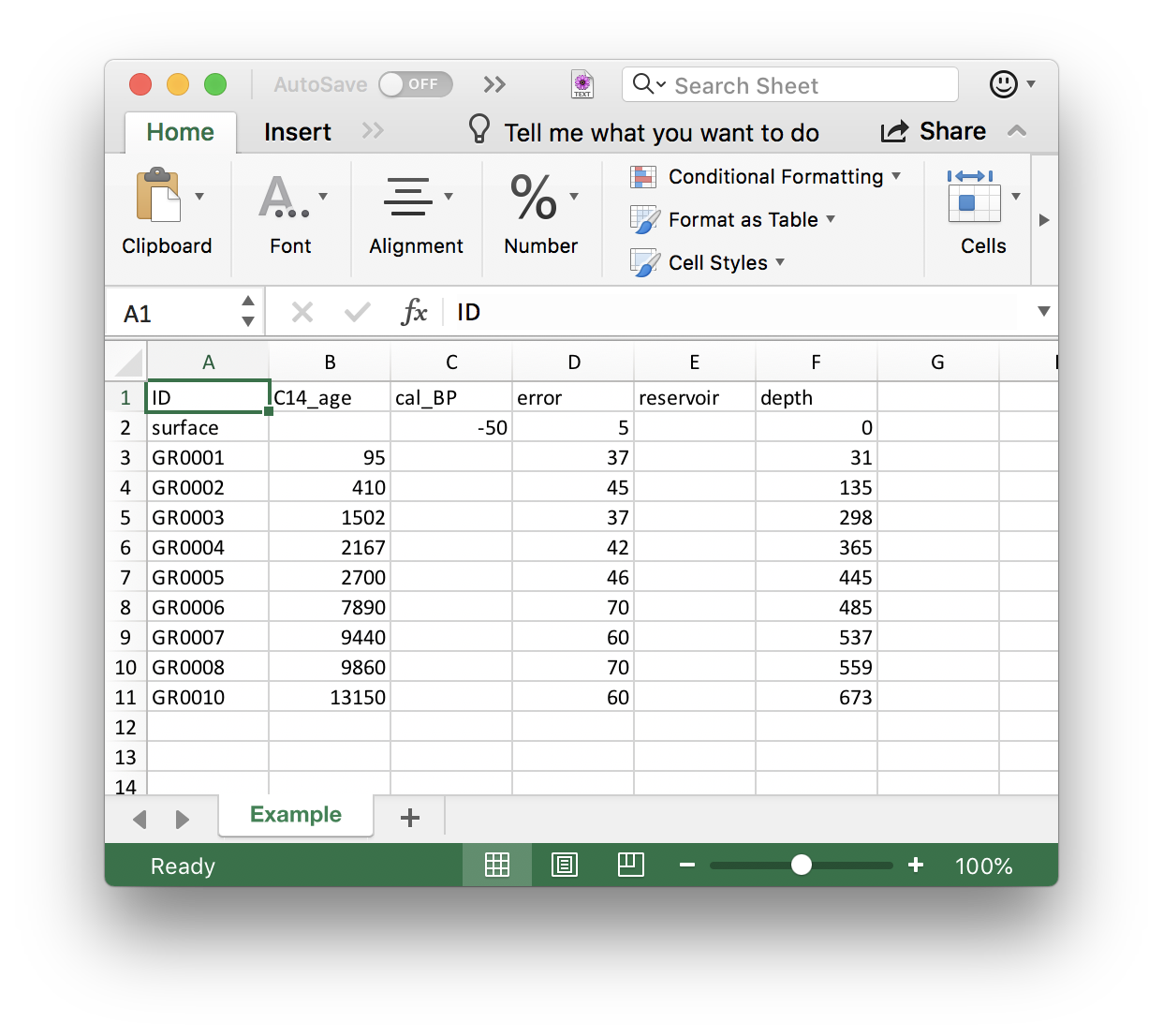 clam - .csv file
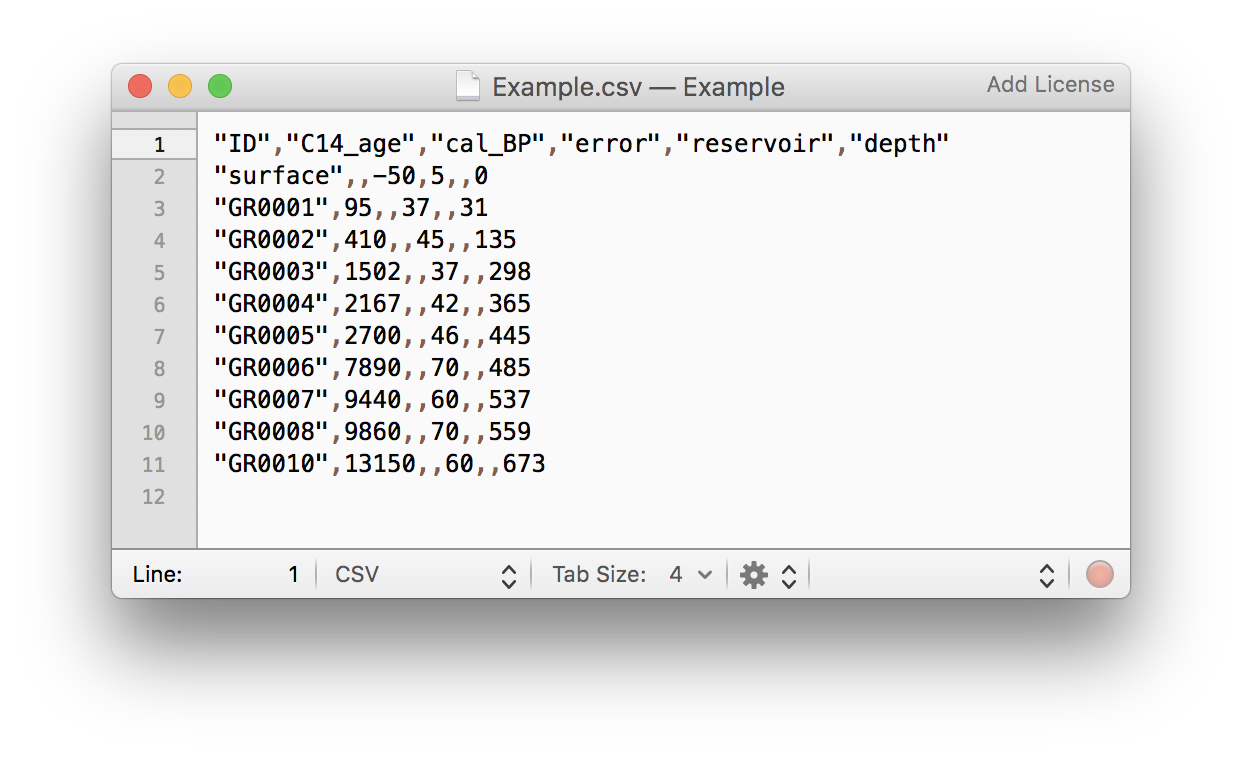 clam – ages.txt
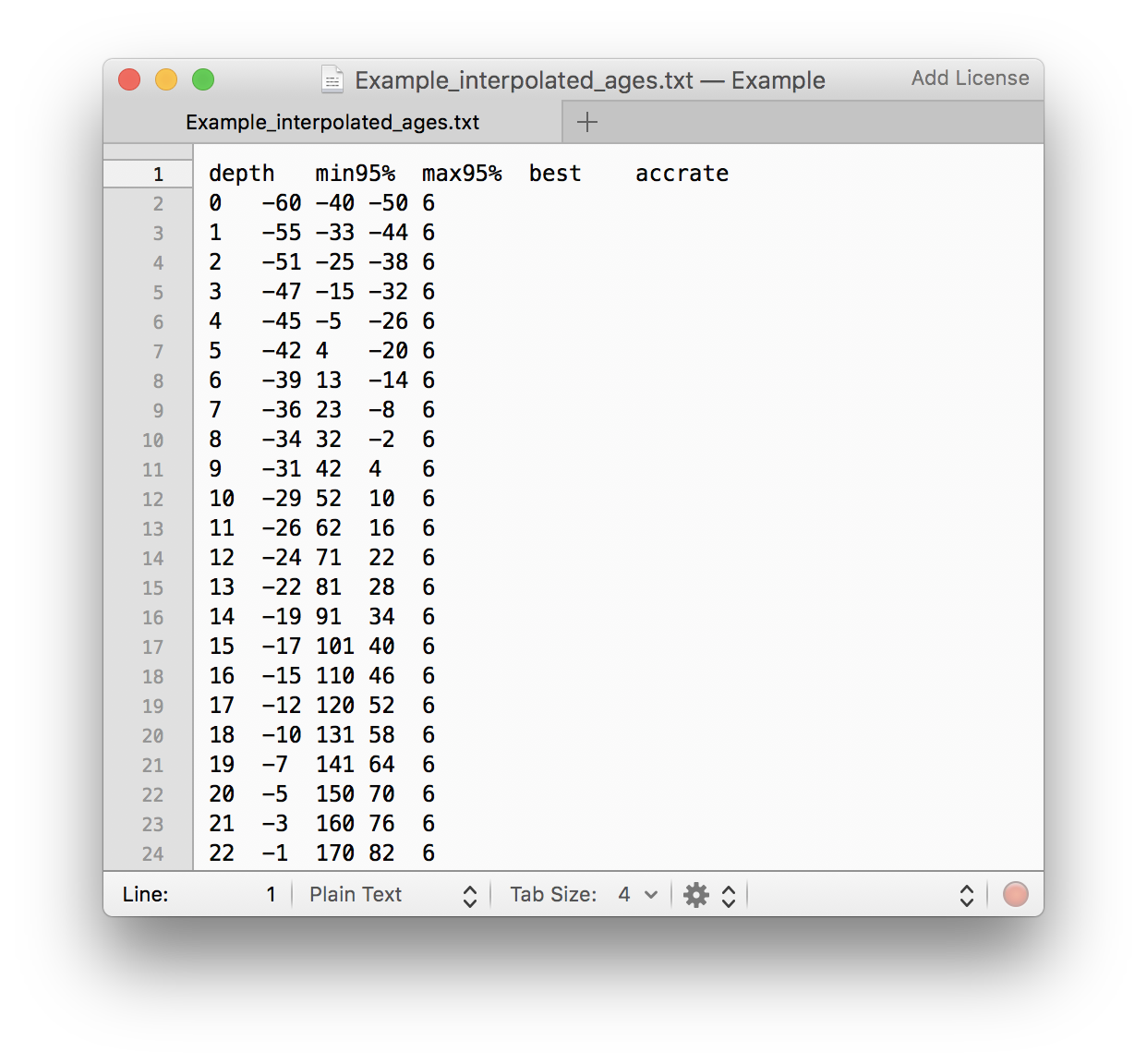 clam - folders
Tell clam where to put folders (e.g., USB stick on E:\):
	clam(, coredir=“E:\”)
Clam will then produce a folder called “Example” under E:\
Or query and change R’s current working directory:
	getwd()
	setwd(“E:\”)
clam – your core
Add a folder under folder clam_runs or Cores
Place your core’s .csv file in it
Then in R:
clam(“SomeTephraCore”)
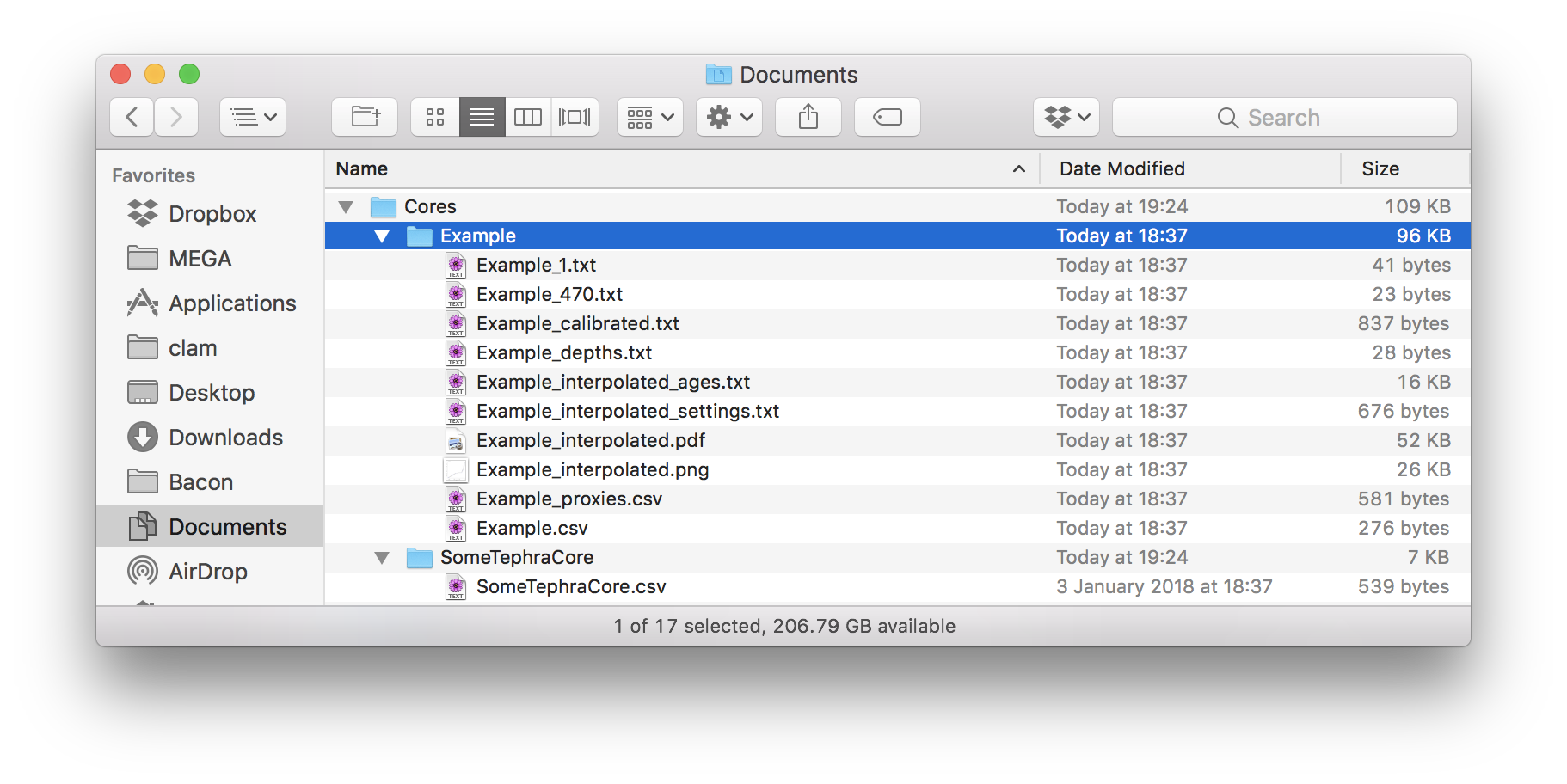 Bacon - installing
If you haven’t installed Bacon yet, type:
	install.packages(‘rbacon’)
Note upper/lower case, spaces, quotes
No need to reinstall each time, only after updates
Bacon - loading
Now load the Bacon code:
	require(rbacon)
or
	library(rbacon)
Bacon - running
Now run the example core, using default settings:
	Bacon()

I will create a folder called Bacon_runs, is that OK? (y/n)  

Type y if you’re okay with that

The run's files will be put in this folder: /Users/maarten/Desktop/Bacon_runs/MSB2K
  Run MSB2K with 20 sections? (y/n) 

Type y if you’re okay with that
20 5-cm sections
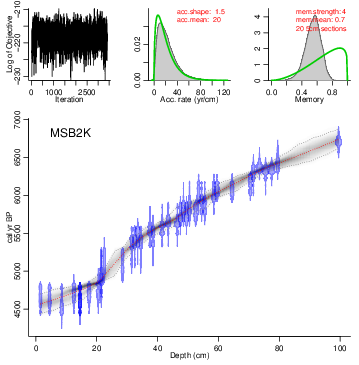 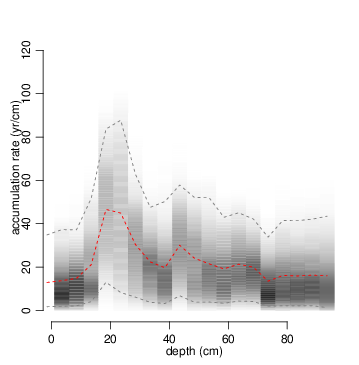 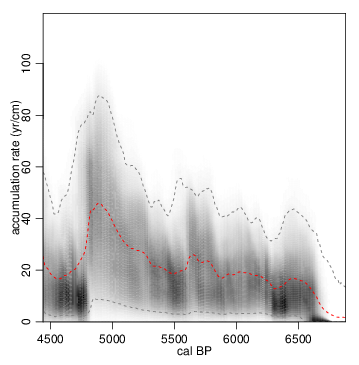 Bacon - options
A model with fewer, thicker sections:
	Bacon(, 30)
(here do NOT accept the suggested alternative section thickness)
Or, impose a hiatus at 23 cm depth:
	Bacon( hiatus.depth=23)
Or, there was a thick tephra at 23-20 cm depth:
	Bacon( slump=c(23,30))
To see all Bacon’s options, type:
	?Bacon
Bacon - options
A model with an adapted mean for the prior of the accumulation rate:
	Bacon(, acc.mean=30)
Bacon – output file
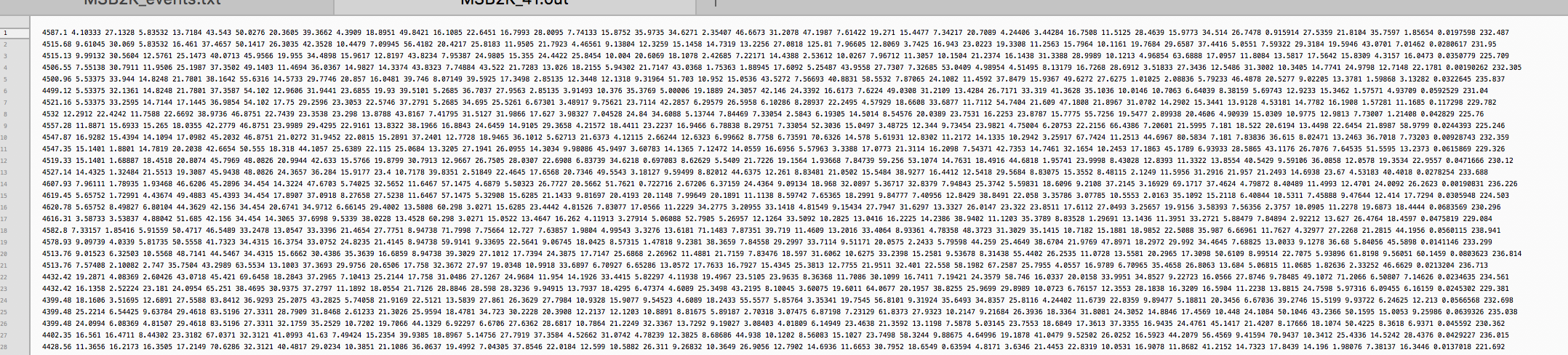 Bacon - options
A different core:
	Bacon(“RLGH3”)
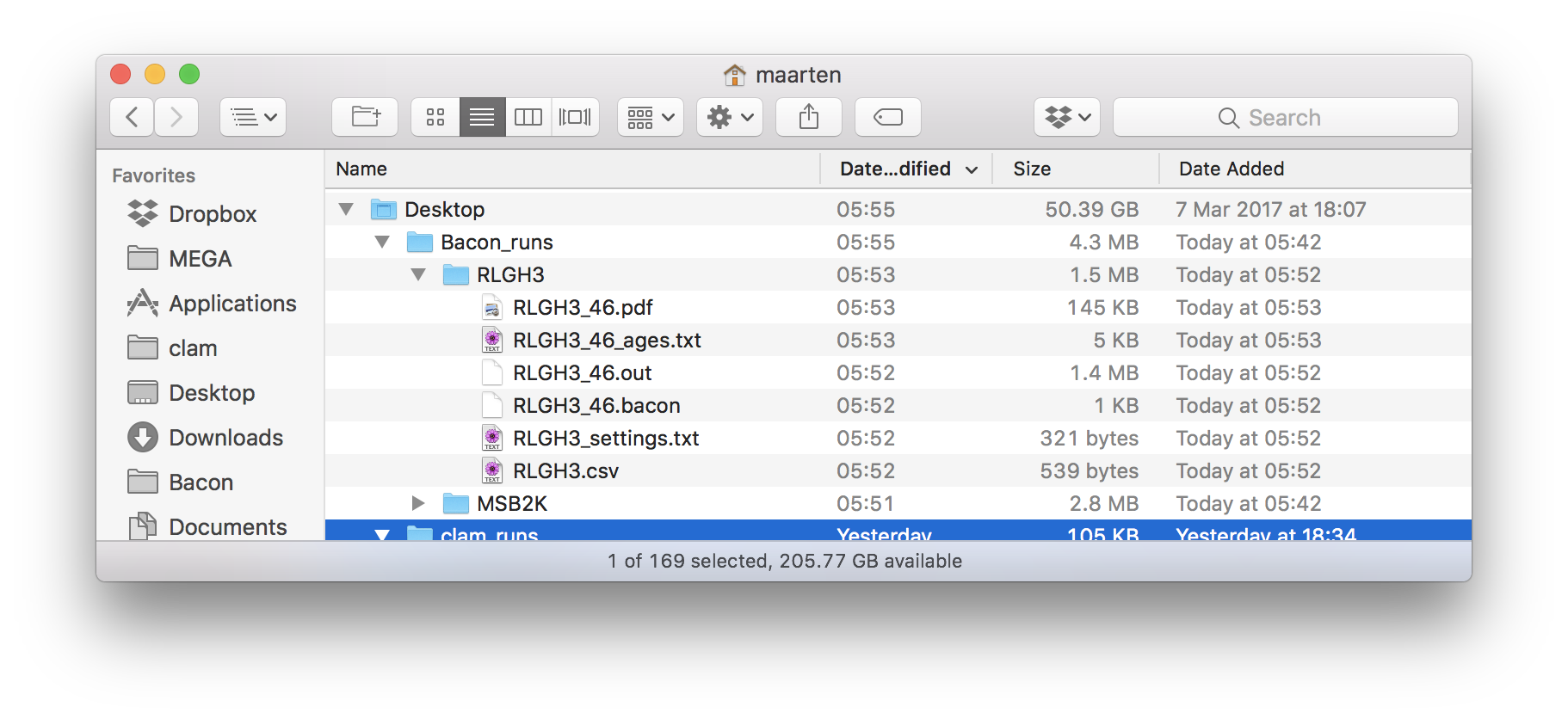 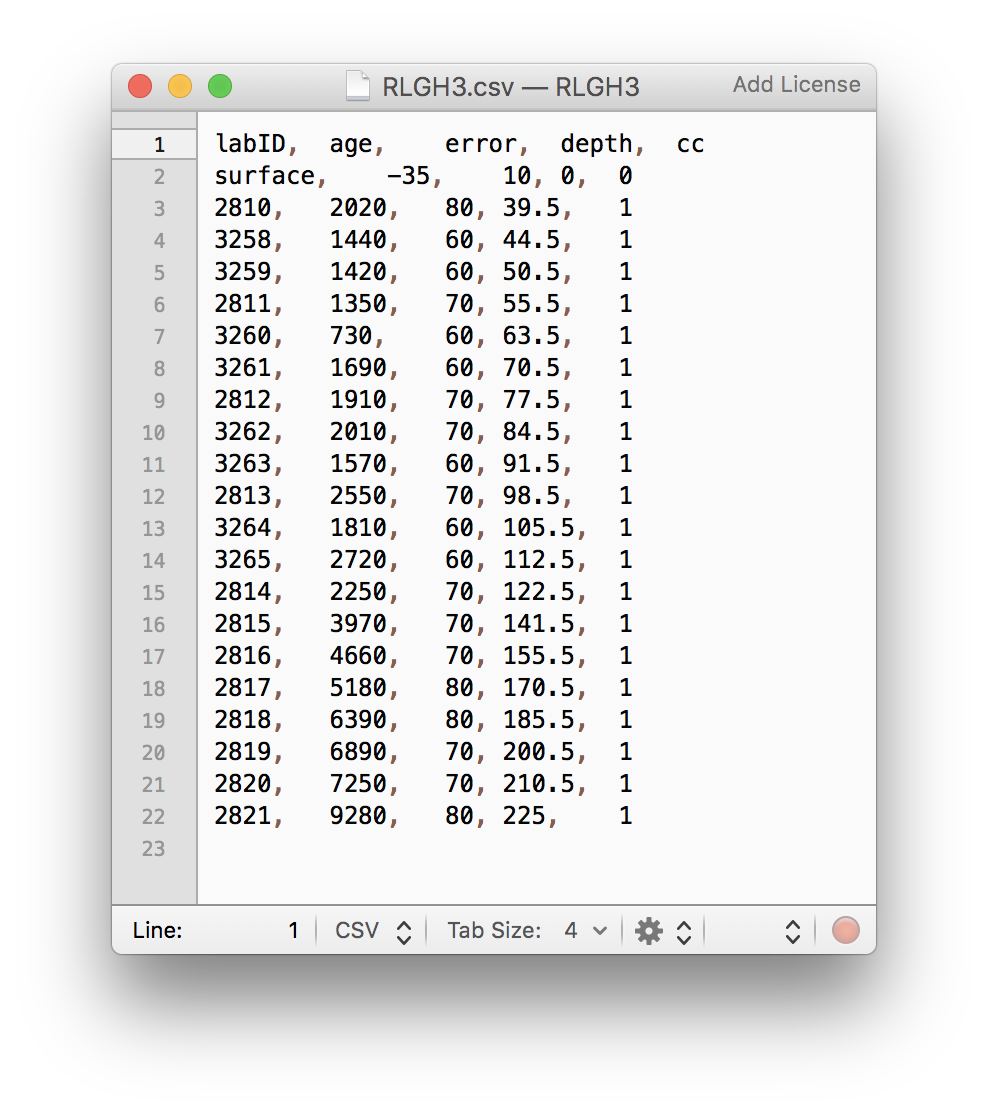 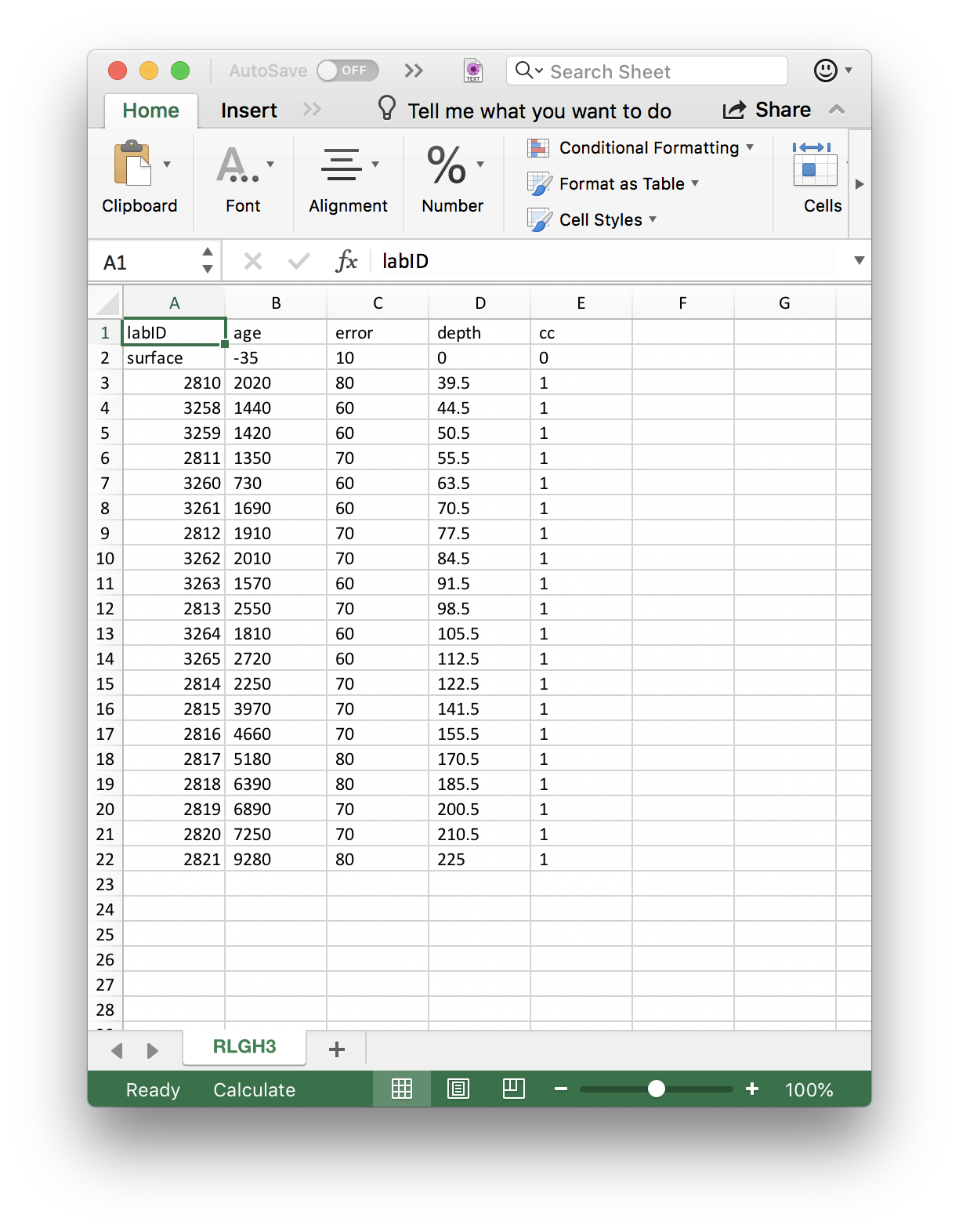 Bacon – post-run analysis
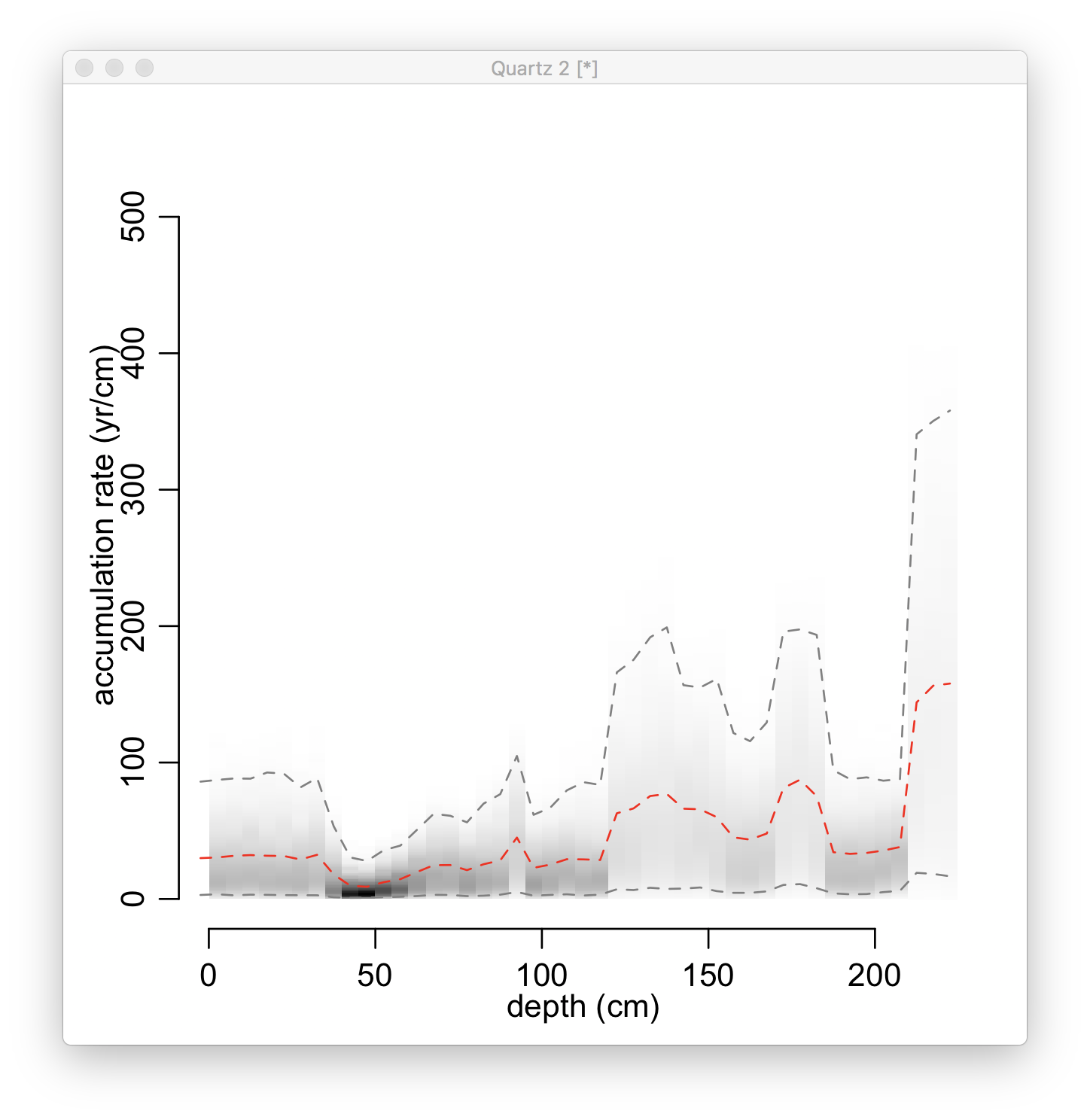 Reload an existing run:
	Bacon(“RLGH3”, run=FALSE)
	agedepth()
Plot accumulation rate vs depth:
	accrate.depth.ghost()
Or against age:
	accrate.age.ghost()
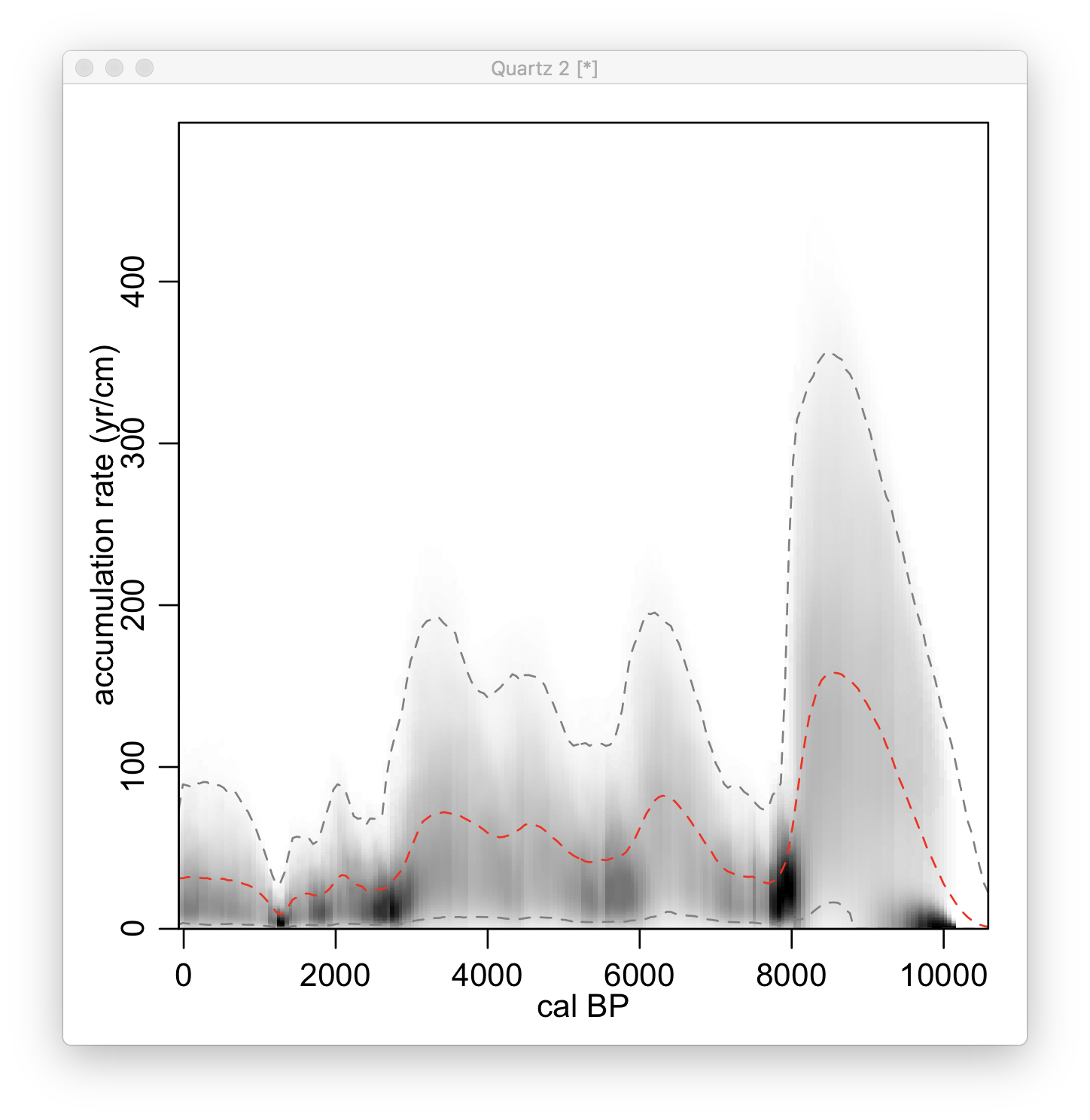 Bacon – post-run analysis
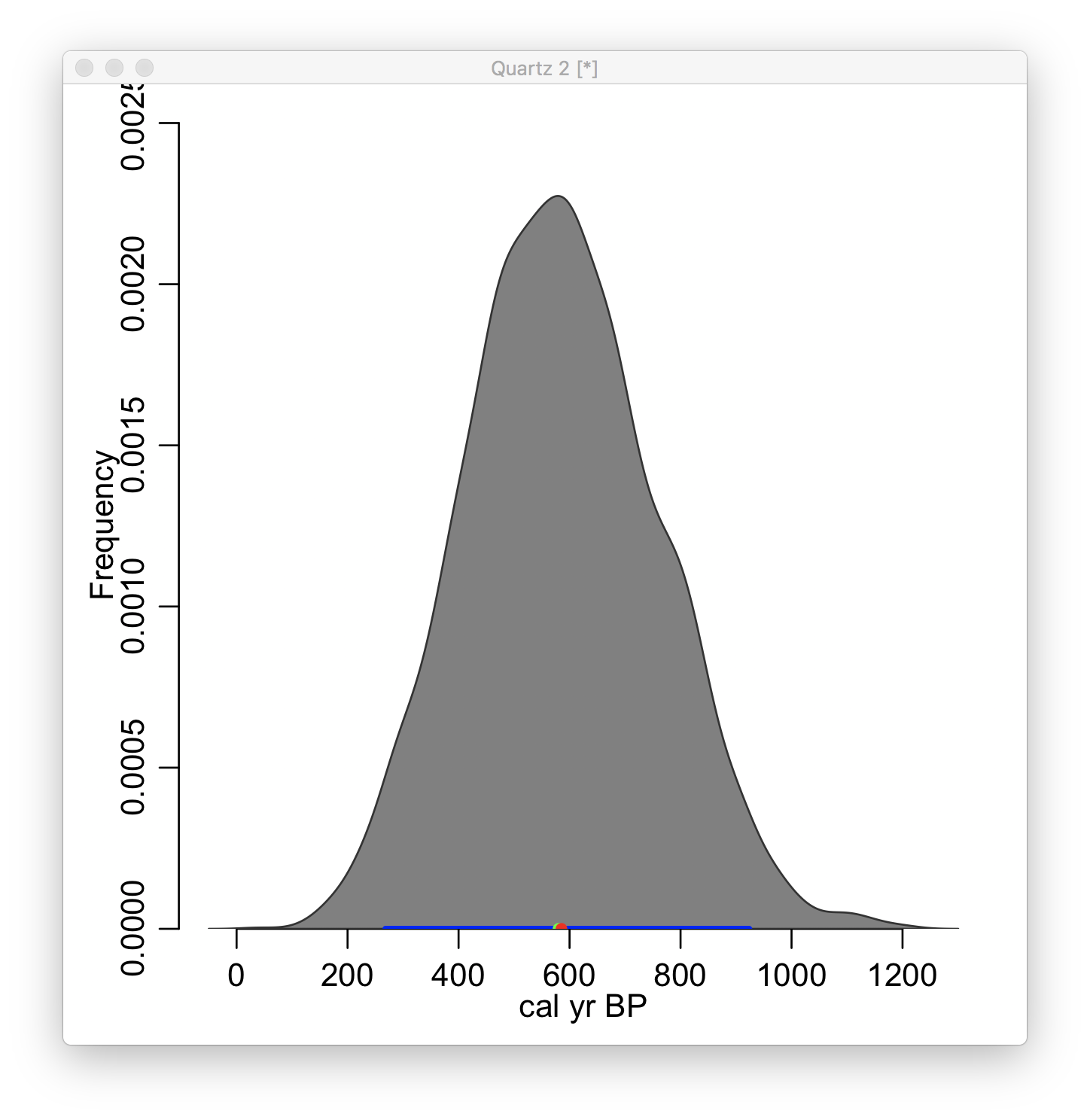 Plot the age estimate of a single depth:
	Bacon.hist(20)
Or calculate time between depths:
	d100 = Bacon.Age.d(100)
	d100
	d50 = Bacon.Age.d(50)
	d100-d50
	plot(d100-d50)
	hist(d100-d50)
Bacon – post-run analysis
Plot a proxy against age (fourth proxy in MSB2K_proxies.csv:
	Bacon(run=F)
	layout(1)
	proxy.ghost(4)
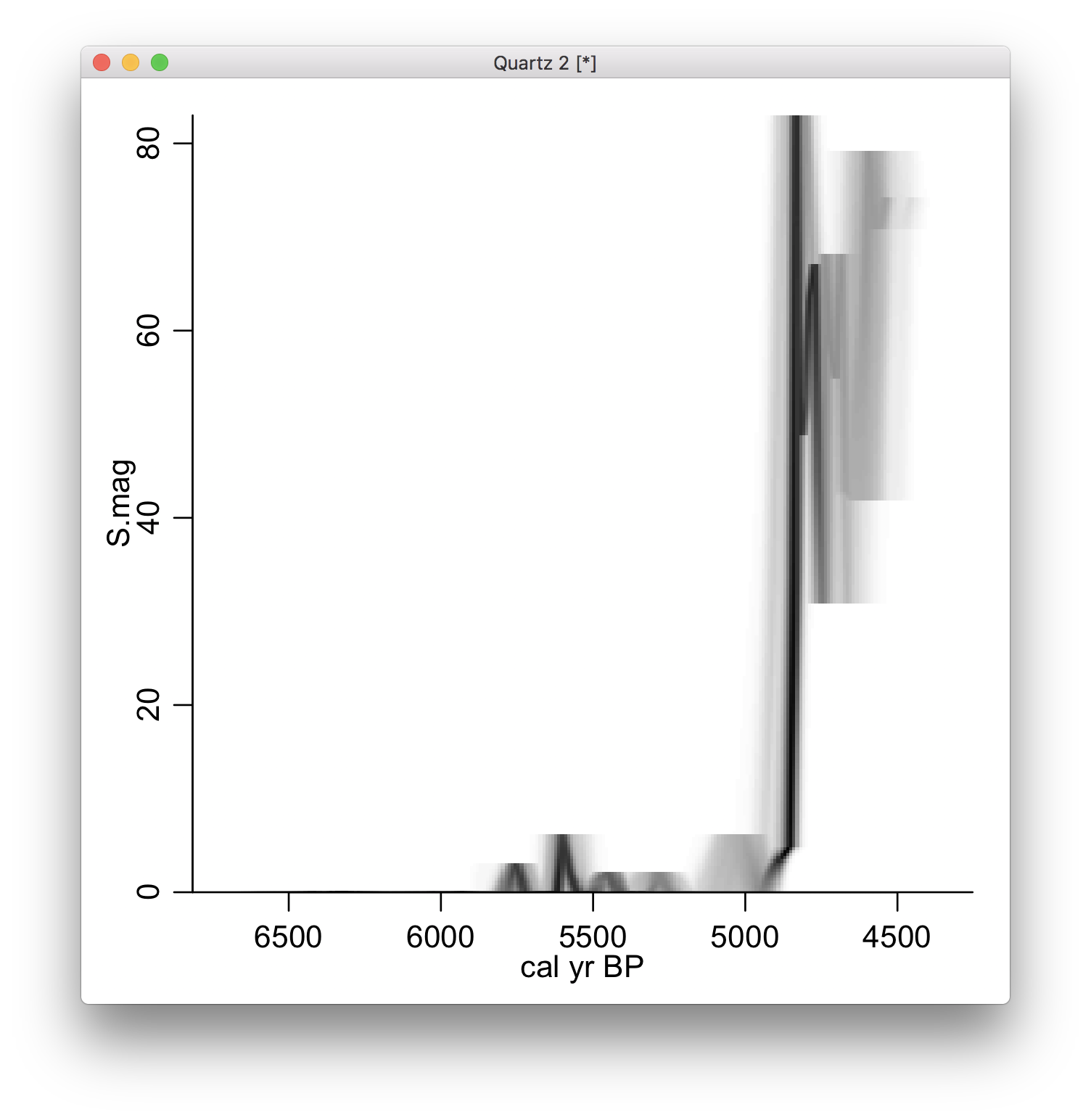 Bacon – your own core
For your own core, produce a .csv file with 4 or 5 columns (or more, see manual)
Lab ID, age, error, depth, cc
Put it in a new folder under the umbrella folder:
Bacon_runs/SomeTephraCore/SomeTephraCore.csv
And run it:
	Bacon(“SomeTephraCore”)
AgesOfEvents
To find probabilities of events (expressed against depth) against time, using windows
AgesOfEvents(100,1)
How to run Plum in R:
 
# install the package via R’s CRAN:
install.packages(‘rplum’)
 
# or a development version via github (updated more frequently, possibly less stable):
install.packages(‘devtools’)
require(devtools)
install_github(‘Maarten14C/rplum’)
 
# then load it and run the default core (accepting all suggestions with ‘y’):
require(rplum)
Plum()
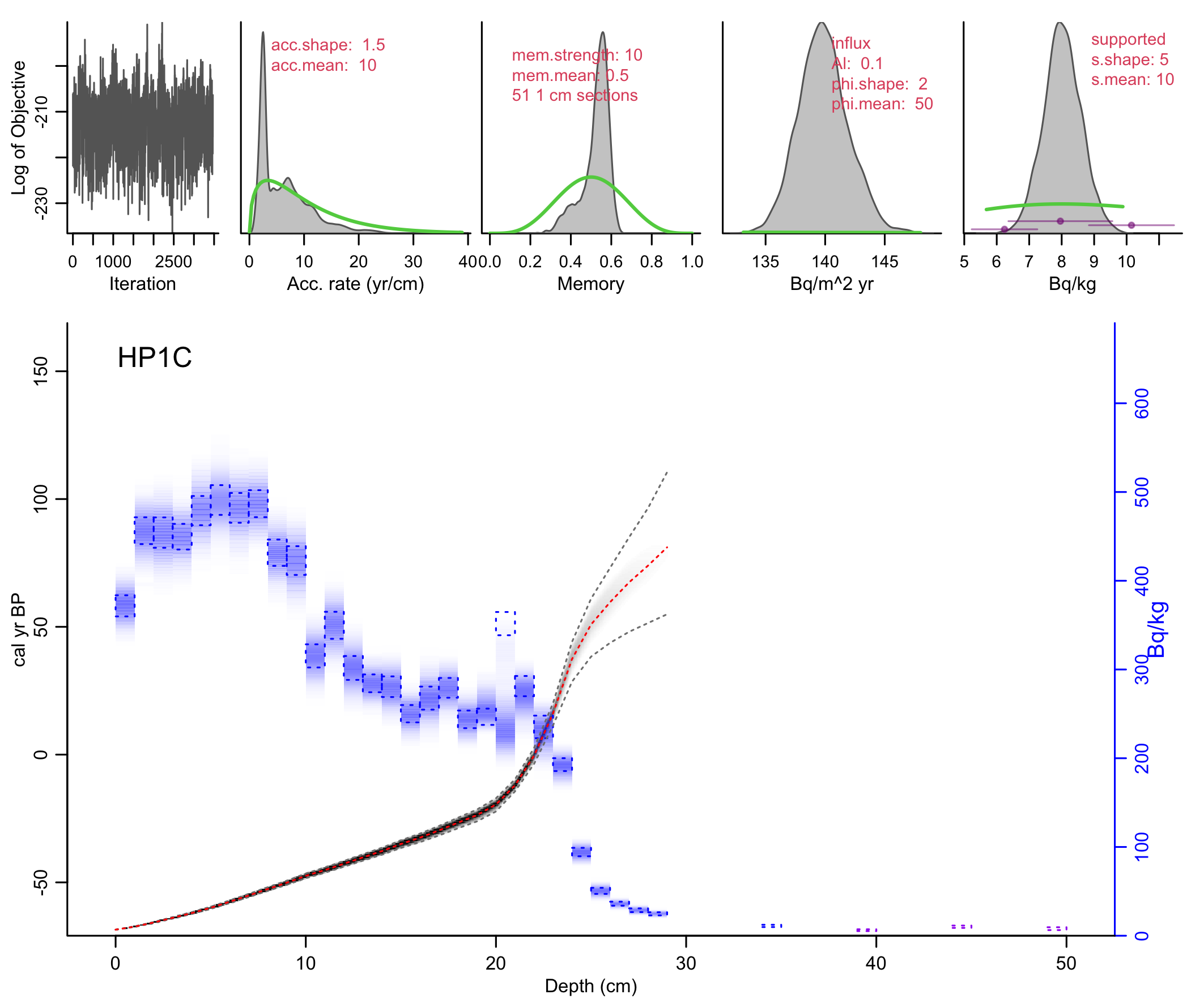 Plum()

Default core without ra measurements; supported 210Pb  estimated from tail 210Pb measurements only. 

Blue 210Pb: measured in rectangles, modelled in “bluescale”. 

Total 210Pb modelled

All parameters involved in producing age-model and modelled 210Pb
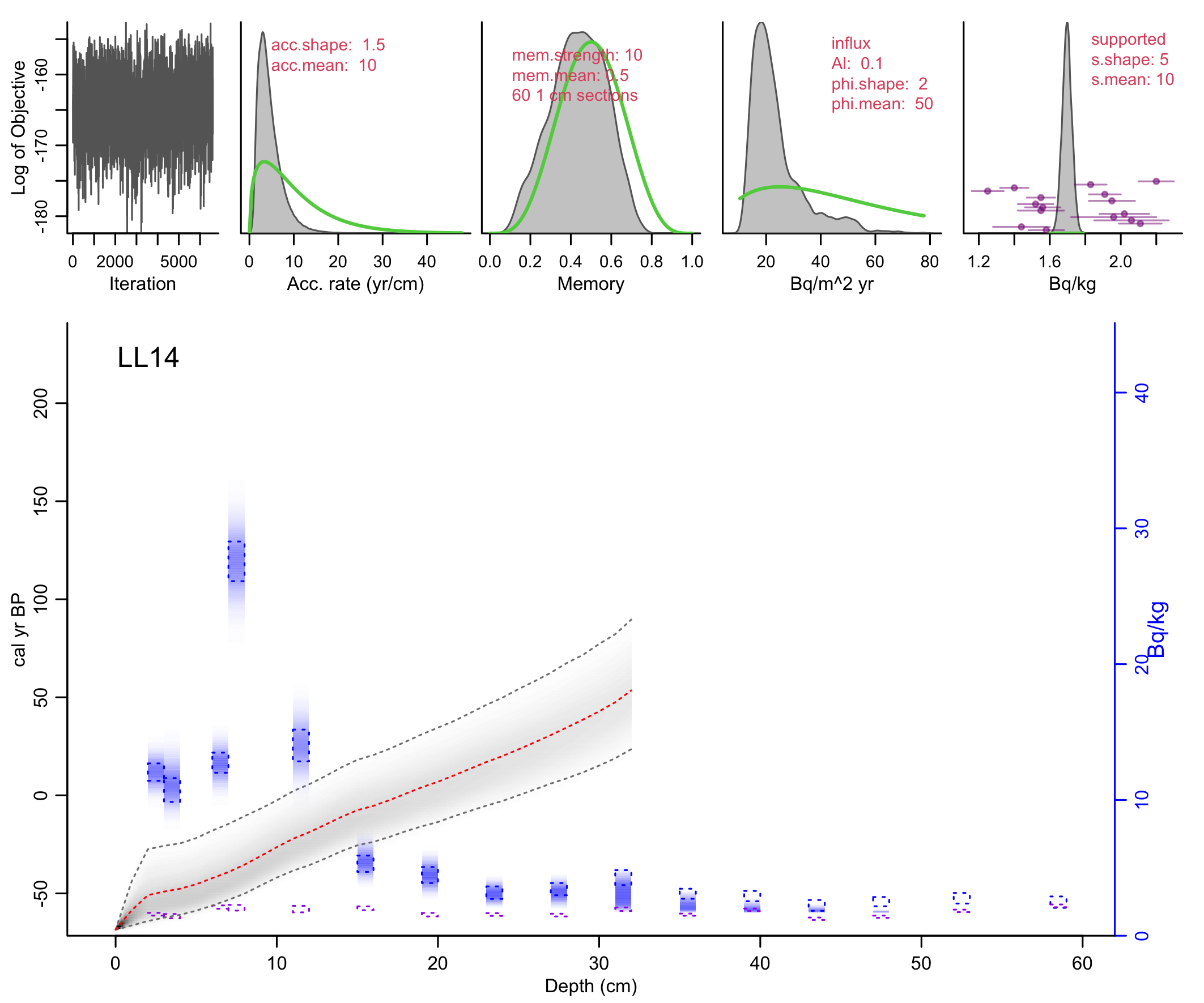 With ra-226 measurements as estimates of supported 210Pb, either assuming that supported 210Pb is constant along the core (ra case 1):
 
Plum(“LL14”, ra.case=1)
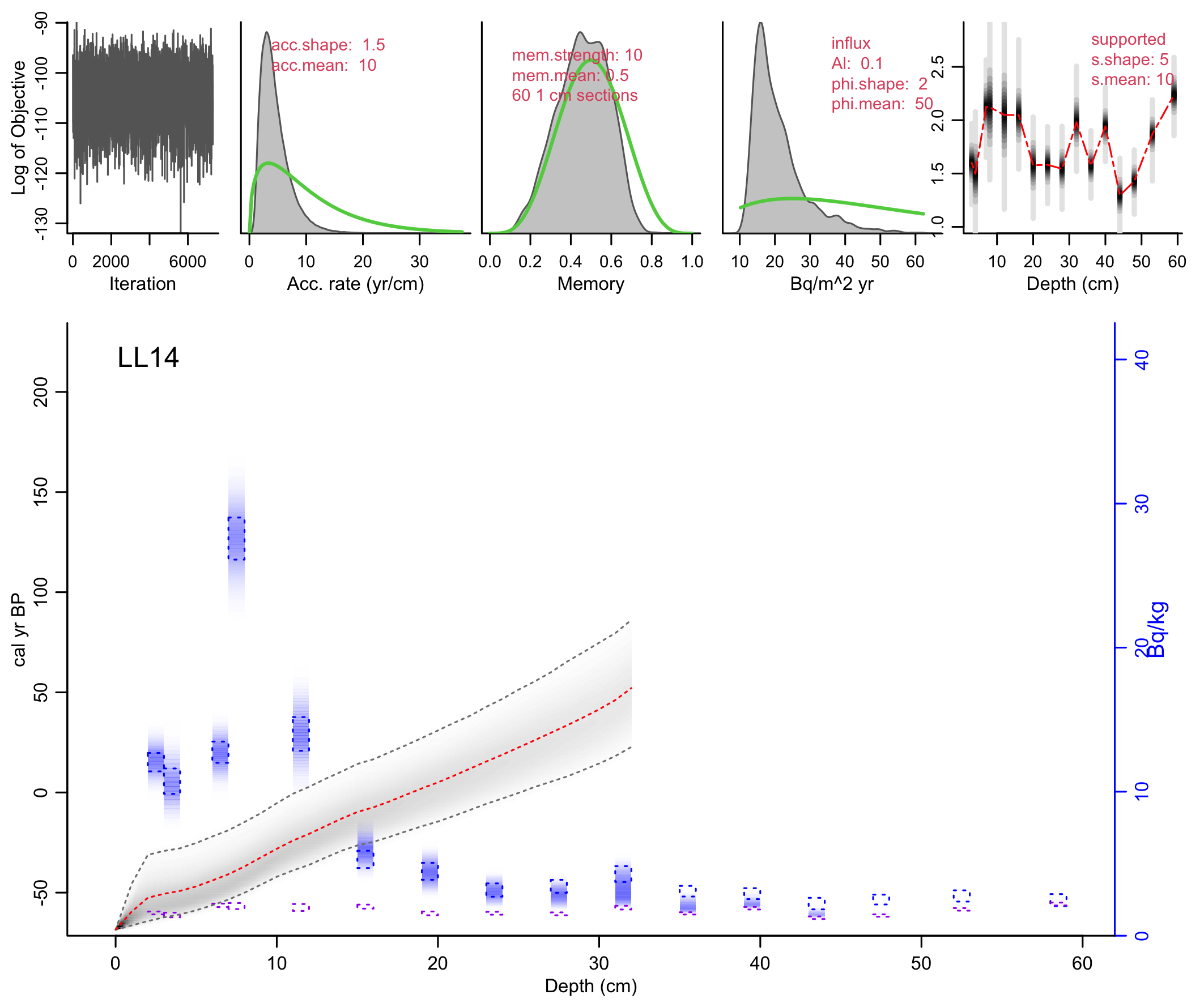 Or assuming that supported 210Pb varies along with the ra-226 measurements (ra case 2; runs take longer as more parameters have to be estimated):
 
Plum(“LL14”, ra.case=2)
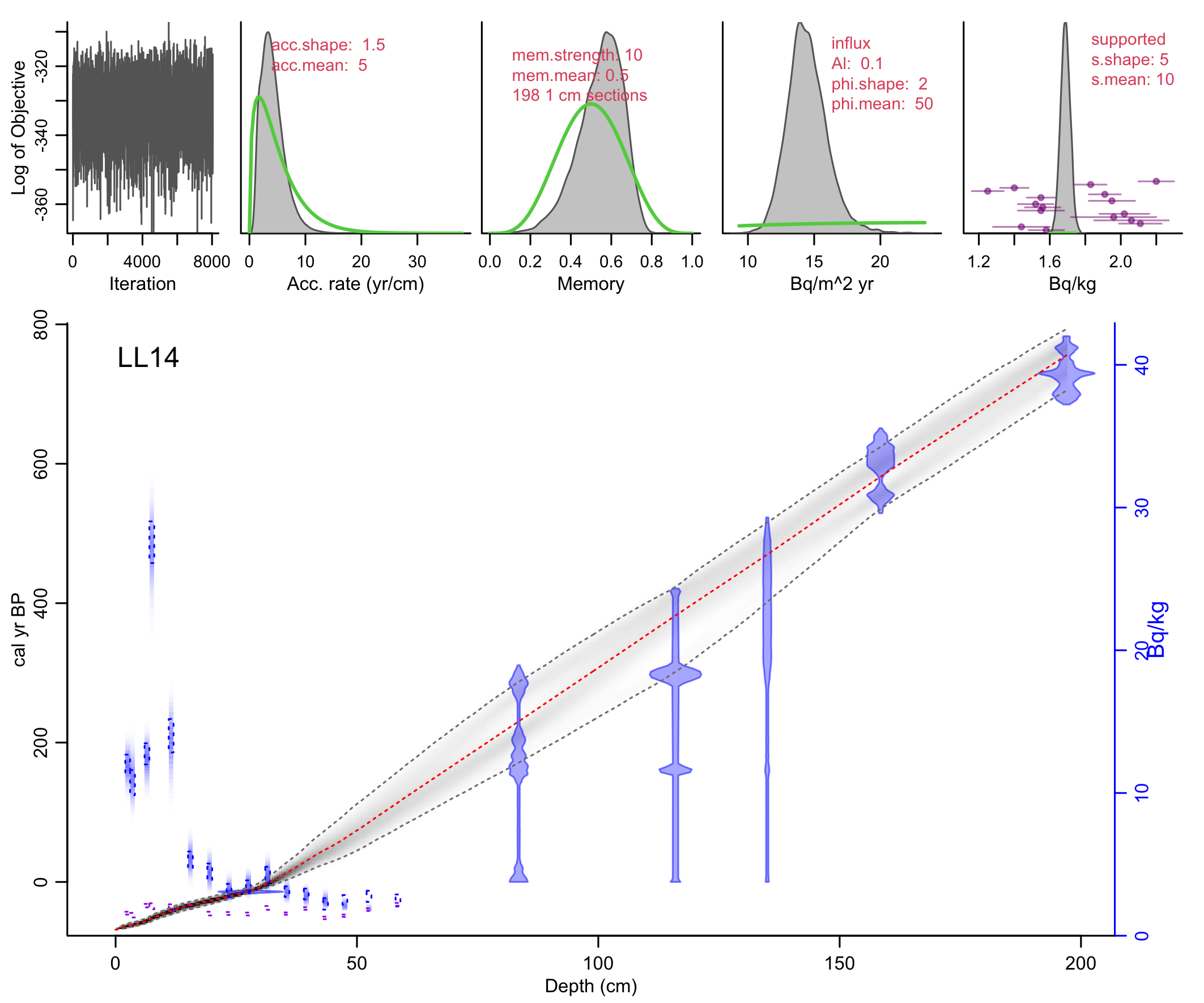 Plum’s age-depth model based on Bacon (piece-wise linear accumulation, constrained by prior information on accumulation rate and memory). Easy to include other dates such as radiocarbon or historical dates, by providing a Bacon file:
 
Plum(“LL14”, ra.case=1, otherdates=”LL14_14C.csv”)